F I Z I K A
8-sinf
7
MAVZU: MASALALAR YECHISH
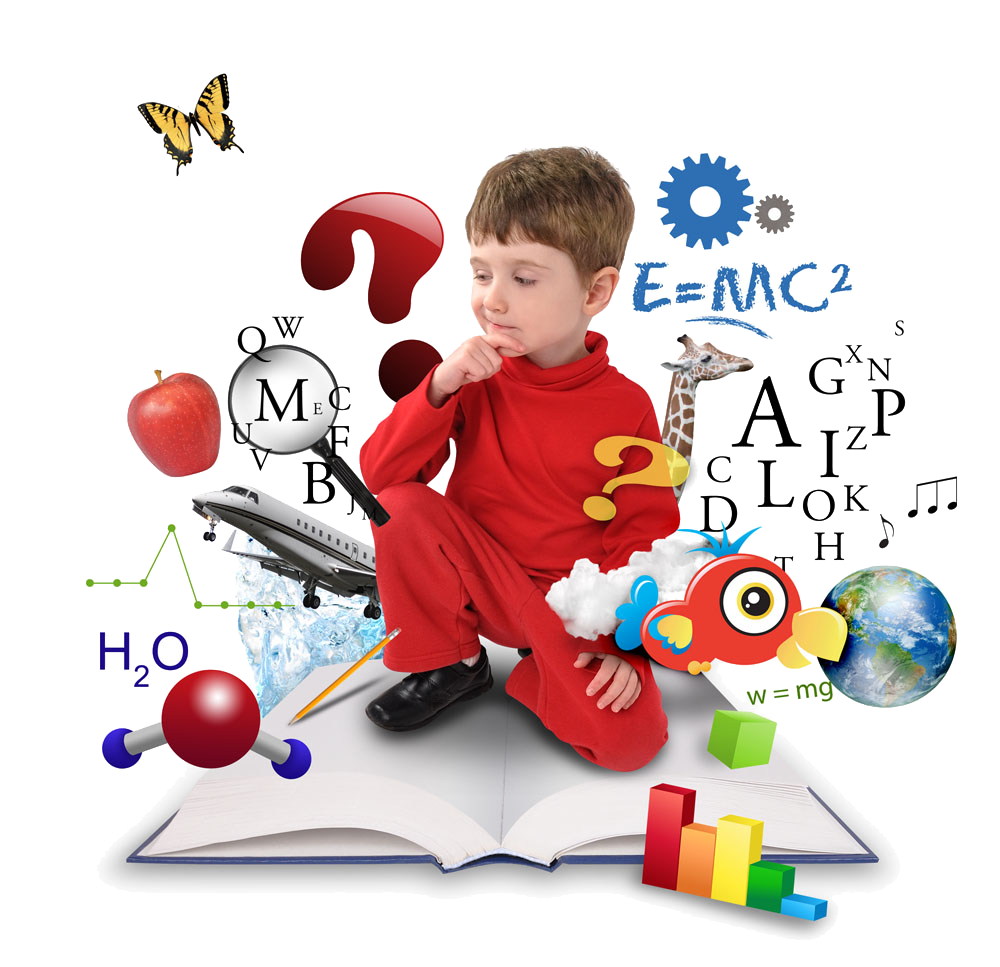 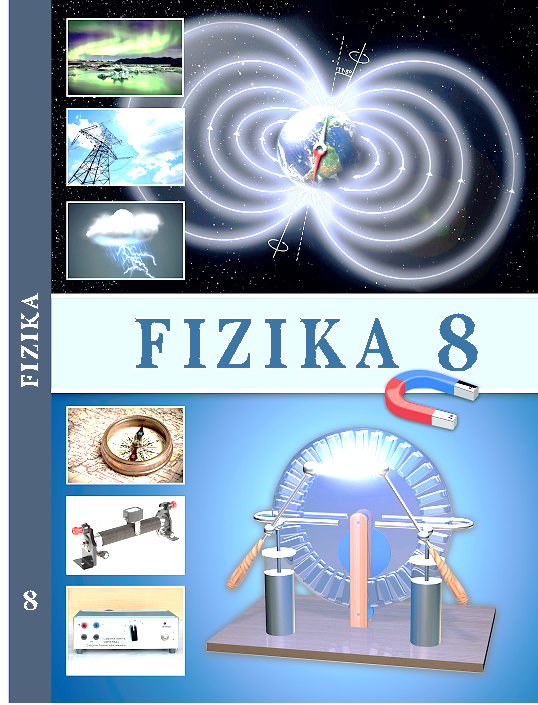 O‘qituvchi: Hamidova Zaynura Ramazanovna
TOPSHIRIQ NATIJALARI
Formulasi:
Berilgan:
1)
r = 5 cm
Topish kerak:
      F = ?
Javob:     F = 11,52 mN
TOPSHIRIQ NATIJALARI
Formulasi:
Berilgan:
3)
Javob:     r = 6 cm
F = 9 mN
Topish kerak:
 r = ?
4)
1- MASALA
1- MASALA
Berilgan:
Formulasi:
(1)
(2)
Topish kerak:
      N = ?
1- MASALA
Formulasi:
Hisoblash:
(1)
(2)
2- MASALA
2- MASALA
Berilgan:
Formulasi:
(1)
(2)
(3)
(4)
2- MASALA
Hisoblash:
3- MASHQ
4. Bir xil ishorali 2q va 10q zaryadlar bilan zaryadlangan ikkita bir xil sharcha bir-biridan r masofada o‘zaro ta’sirlashib turibdi. Sharchalar bir-biriga tekkizilib, avvalgi vaziyatiga qaytarildi. Bunda ularning o‘zaro ta’sir kuchi qanday o‘zgaradi?
3- mashqning 4- masalasi
Berilgan:
+
+
+
+
r
a)
b)
+
+
r
d)
3-mashqning 4-masalasi
Berilgan:
Formulasi:
Hisoblash:
Javob:  1,8 marta ortadi.
3 - MASHQ
5. Ikki nuqtaviy zaryad bir-biridan r masofada turibdi. Zaryadlar orasidagi masofa 20 cm ga orttirilganda ular orasidagi o‘zaro ta’sir kuchi 9 marta kamaygan. Zaryadlar orasidagi dastlabki masofa qanday bo‘lgan?
3- mashqning 5-masalasi
Berilgan:
Formulasi:
3-mashqning 5-masalasi
Hisoblash:
Mustaqil bajarish uchun topshiriqlar:
3-mashqning 1- 3- masalalarini yeching.
Jadvalni to‘ldiring.
Alyuminiy
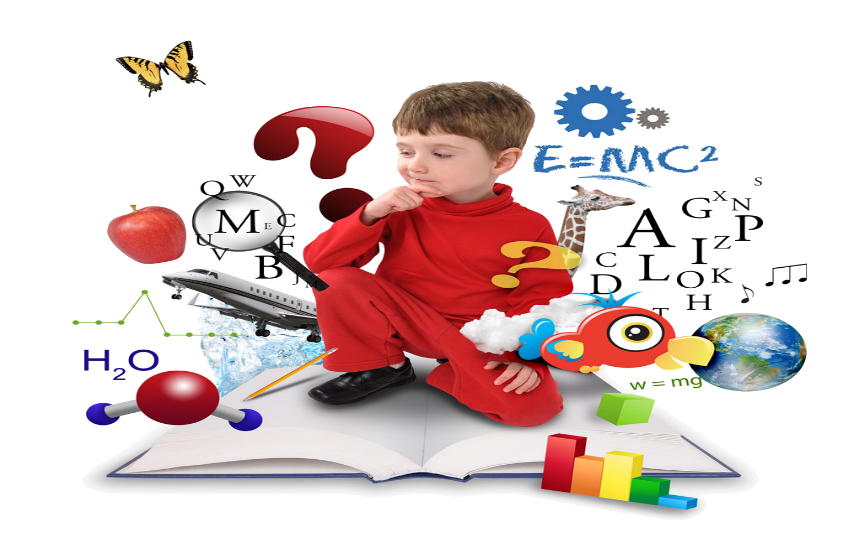 Rezina
Aziz o‘quvchilar,
Shaxsiy gigiyena qoidalariga amal qiling 
va qo‘lingizni tez-tez sovunlab yuvishni unutmang!
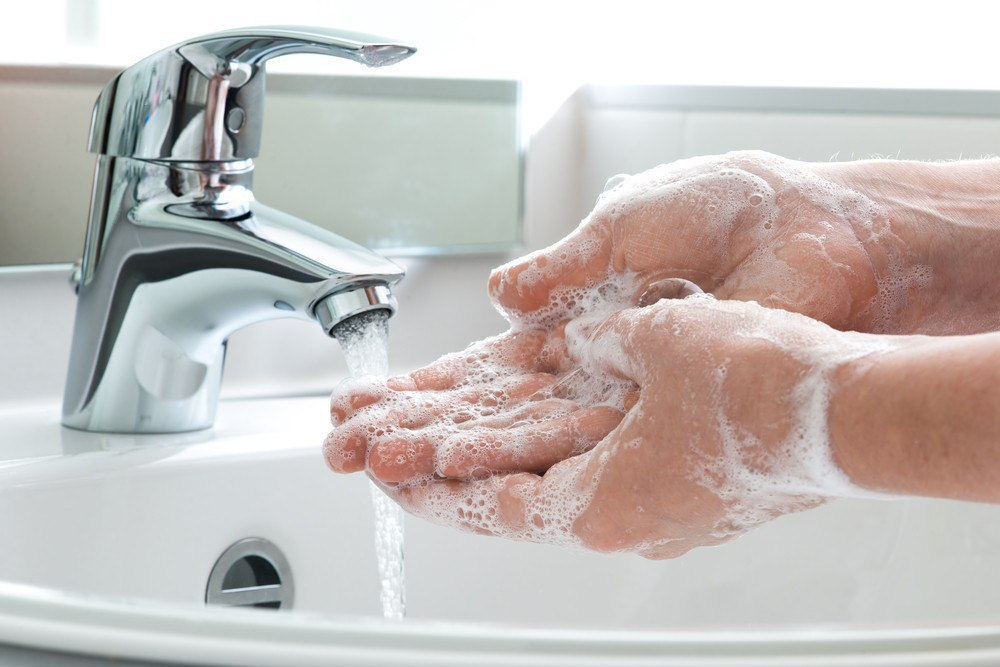